Earthquake Hazards in Greece
And elsewhere in the Mediterranean Region
Greece
Is a very active seismic zone; less so with volcanoes although there was the ~1650 BC eruption of Santorini and the collapse ( but not extinction) of the Minoan culture
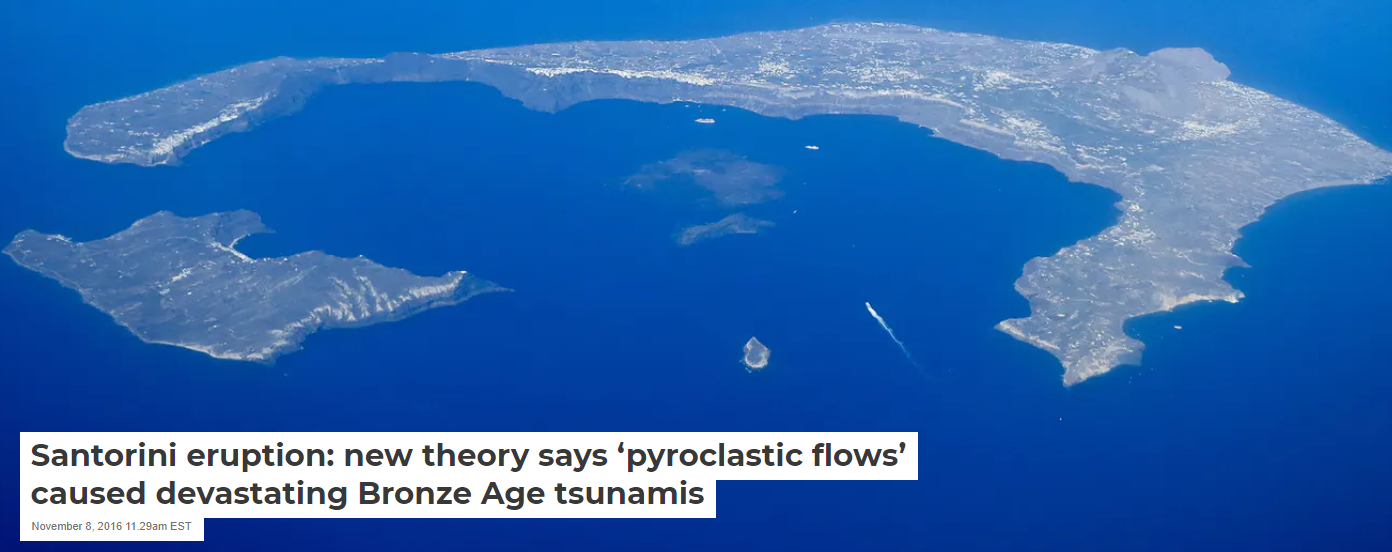 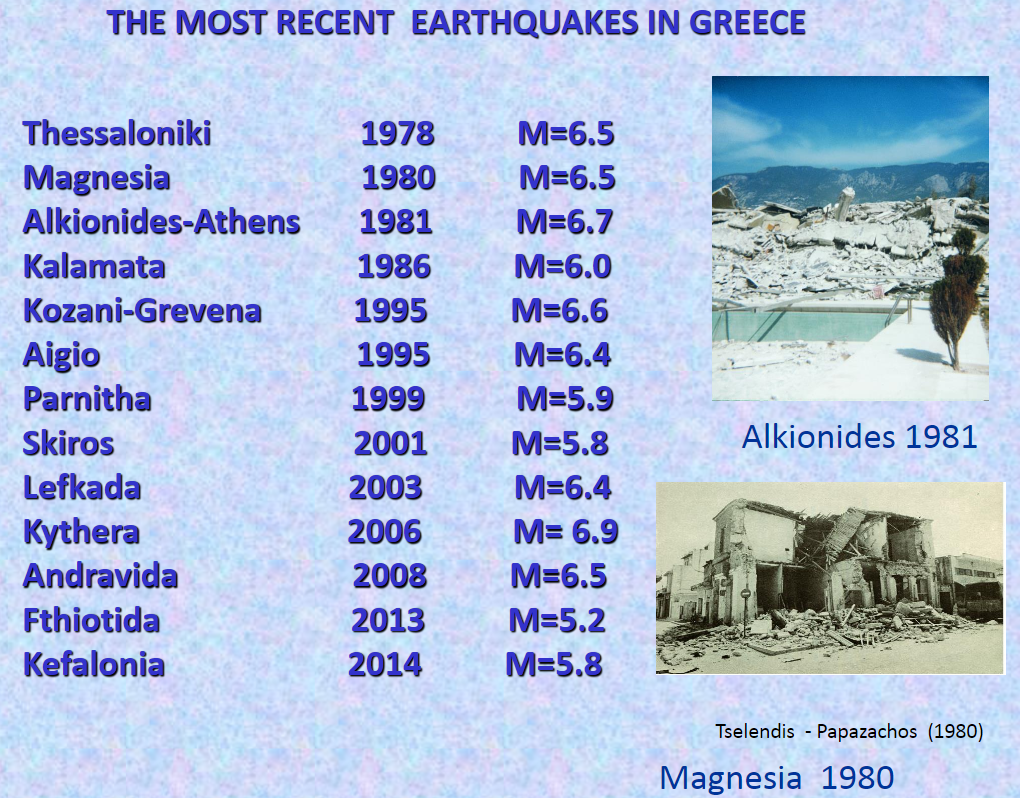 Significant small scale plate movement in this overall region
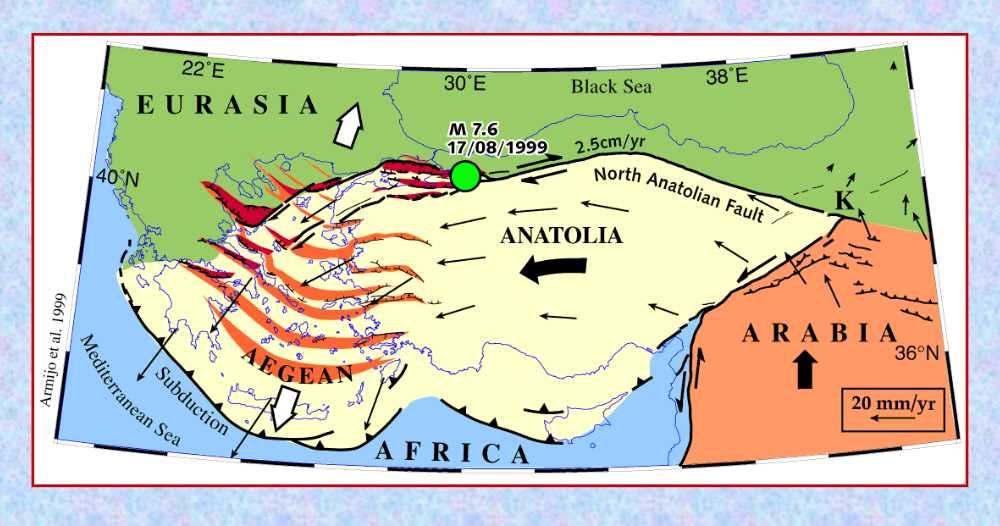